Возрастные особенности
 детей  группы раннего возраста
(2-3 года).





д. Большие Катраси, 2020.
Развитие психических процессов
Восприятие. Младенческий и ранний возраст - сензитивный период для становления процесса восприятия различных объектов окружающего мира посредством развития органов чувств (зрение, слуха, осязания, обоняния, вкусовых рецепторов) и формирования способов восприятия (визуального или зрительного, аудиального или слухового, тактильного, обонятельного и вкусового). Восприятие – не самостоятельный процесс, оно включено в решение предметно – практических задач.
Развитие психических процессов
Ребѐнок воспринимает объекты окружающего мира целостно, не выделяет составные части и отдельные сенсорные свойства. Главным для него являются смысловые, существенные признаки предметов, которые он выделяет при восприятии.
Развитие психических процессов
Внимание. Внимание в этом возрасте непроизвольное, его устойчивость зависит от привлекательности объекта. На особо привлекательном объекте или действии ребѐнок способен сосредоточить внимание до 15 – 20 минут. Объѐм внимания мал: ребѐнок может удержать в поле своего внимания один объект.
Развитие психических процессов
Память. Память является непроизвольной. Ребѐнок запоминает только то, что «запоминается само». Он не способен волевым усилием заставить себя запомнить что – либо. И в то же время он прекрасно запоминает то, что ему понравилось, что он с интересом слушал или наблюдал.
Развитие психических процессов
Мышление. Мышление у малышей носит наглядно – действенный характер, поэтому познание окружающего мира происходит в процессе реальных предметных манипуляций. Соответственно основным типом является предметно – манипулятивная игра.
Особенности эмоционального развития
Дети раннего возраста проявляют удовольствие, радость и огорчение, страх, смущение, чувство привязанности, обиды. Эмоции проявляются ярко, они зачастую связаны с физическим состоянием ребѐнка (ушибся – плачет, неуютно себя чувствует в новой обуви или одежде – ноет, гладит котѐнка, мягкую ткань, увидел красивую вещь – радуется). Ребѐнок не способен произвольно контролировать эмоции, здесь необходима помощь взрослого. Помогает переключение внимания ребѐнка на интересный для него объект.
Развитие речи
Развитие понимания речи других людей (в том числе сверстников): ребѐнок понимает смысл слов, которые относятся к тому, что повседневно его окружает, что лично его касается, что связано с его переживаниями. То есть речь ситуативна, и в основном еѐ содержание напрямую зависит от ситуации, которая воспринимается ребѐнком.
Развитие речи
Развитие активной речи: происходит интенсивное обогащение словаря детей названиями объектов окружающего мира, из свойств и действий (действий с ними).
Развитие речи
Развивающая речь влияет на развитие психики ребѐнка. Ребѐнок задаѐт много вопросов, что отражает развитие познавательной потребности. Поэтому взрослые должны внимательно относиться к этим вопросам. Развитие происходит только в ситуации общения со взрослыми. При этом ведущая речевая позиция взрослого сохраняется.
Развитие культурно – гигиенических навыков
Продолжается формирование культурно – гигиенических навыков: ребѐнок приучен к горшку, к концу третьего года жизни нормой является умение пользоваться туалетом; учиться самостоятельно мыть и вытирать руки, умывать лицо; умение надевать основные предметы одежды (надевать майку, натягивать колготы, шорты, носочки).
Кругозор
На протяжении третьего года жизни у ребѐнка формируются разнообразные представления и понятия об окружающем его мире. Он узнаѐт свойства и назначение многих предметов повседневного обихода; не только различает, но и называет цвет, форму, размер предметов; ориентируется в основных пространственных и временных соотношениях. У ребѐнка формируются начальные представления о количестве (много, мало, больше, меньше, один).
Физическое развитие
Двигательная активность становится всѐ более целенаправленной, совершенствуется скоординированность движений, обогащается опыт двигательной деятельности.
Деятельность
Дальнейшее сенсорное развитие ведѐт к значительным изменениям в ориентировочно – познавательной деятельности. Развивается новый вид деятельности – наблюдение, оно играет при грамотном руководстве со стороны взрослого ведущую роль в познании ребѐнком окружающего мира.
Развитие видов детской деятельности
Предметная деятельность (занятия с пирамидками, матрѐшками, мозаикой); наблюдения, рассматривание картинок, книг; элементы трудовой деятельности (самостоятельная еда, одевание, уборка игрушек); игры со строительным материалом; начала изобразительной деятельности (лепка и рисование); начала сюжетных игр (игра с куклой).
Ранний возраст завершается кризисом трех лет. Ребенок осознает себя как отдельного человека, отличного от взрослого.  У него формируется образ Я- новая позиция САМ. Возрастание его самостоятельности и активности,  требуют от близких взрослых своевременной перестройки. Если новые отношения с ребенком не складываются,  его инициатива не поощряется,  самостоятельность постоянно ограничивается, у ребенка возникают собственно КРИЗИСНЫЕ ЯВЛЕНИЯ, проявляющиеся в отношениях со взрослыми. 
Кризис может продолжаться от нескольких месяцев до двух лет.
Вывод.
В возрасте 2-3 лет  развитие психических процессов является непроизвольным. Ребѐнок пока не способен усилием воли сосредоточить внимание на определѐнном объекте, поставить перед собой задачу запомнить определѐнную информацию и выполнить эту задачу. Происходит развитие самостоятельности во всех сферах жизни и деятельности ребѐнка: совершенствуются навыки самообслуживания, игры, организованной образовательной деятельности, простейшей трудовой деятельности.
Вывод.
Потребность в самостоятельности при несформированности орудийных действий и культурно – гигиенических навыков приводит к кризису третьего года жизни «Я сам». Поэтому важно создать условия, в том числе безопасные, для проявления самостоятельности детей, обеспечивая им недирективную помощь и поддержку.
Литература.
1. Абрамова Г. С. Возрастная психология: Учеб. пособие для студентов вузов. - М.: Академия, 1997.
2. Возрастная и педагогическая психология. /Сост. И.В. Дубровина. - М.: Академия, 1998.
3. Волков Б. С. Психология младшего школьника: Учебное пособие / Б. С. Волков. М.: Пед. общ-во России, 2002.
4. Ефимкина Р. П. Психология развития. - Новосибирск, 2004.
5. Кулагина И. Ю. Возрастная психология: развитие ребенка от рождения до 17 лет. - М., 1998.
Спасибо за внимание!
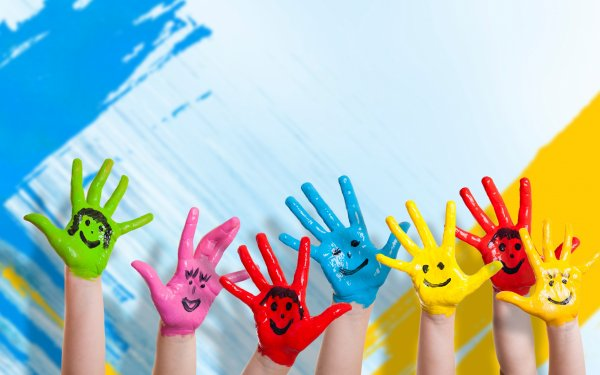